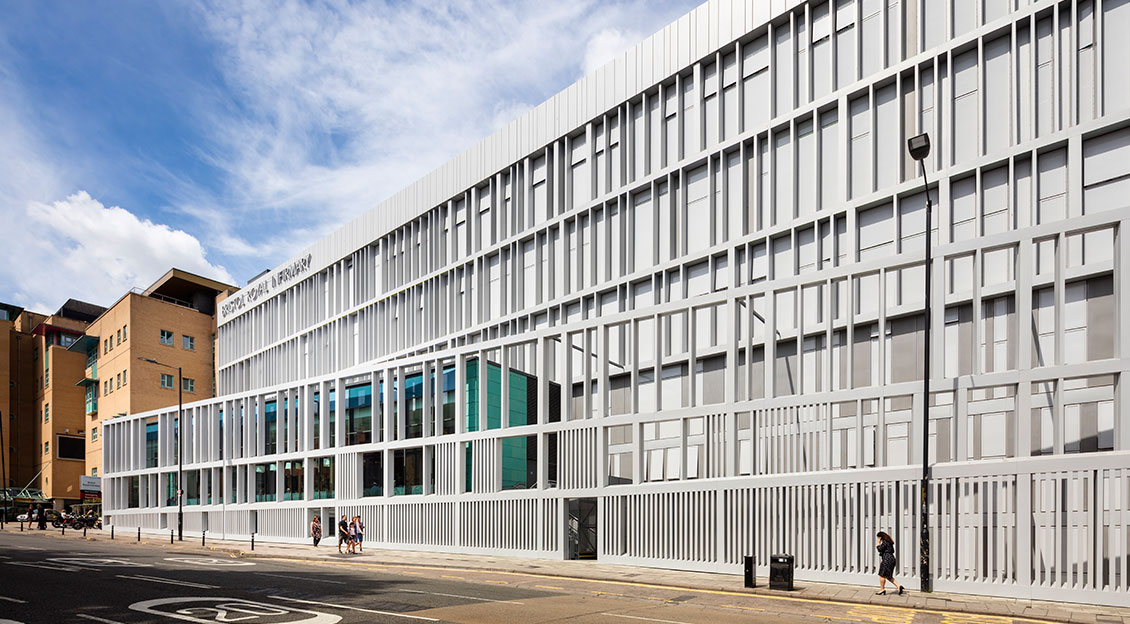 BRI Thoracic surgery service update: SWAG meeting 14/05/2024
Igor Saftić
Consultant thoracic surgeon
Clinical director for Thoracic surgery
Measures employed
Theatre
LVRS
Team expansion
Nurse led follow up
Forward planning